A molekulák képződése
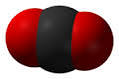 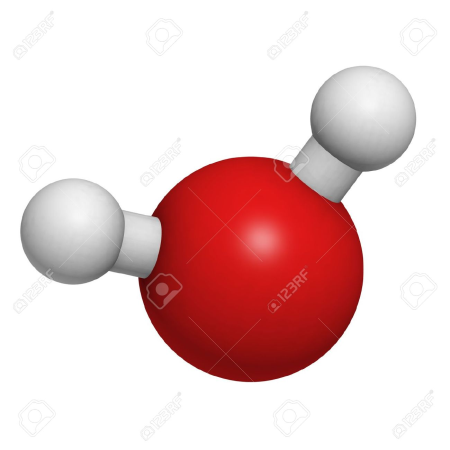 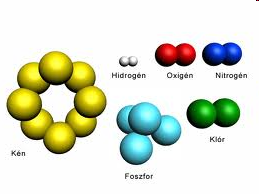 I.					IV.	V.	VI.	VII.	VIII.
H1								He2
					 C4	N5	O6	F7 	Ne8
						P5	S6	Cl7	Ar8	
								Br7	Kr8								I7	Xe8
									Rn8
A nemfémek atomjainak a fémekkel ellentétben „sok” vegyérték elektronjuk van.
Mindegyik elem arra törekszik, hogy stabil nemesgáz szerkezetet alakítson ki.
Milyen részecskékből áll a hidrogén gáz?
A hidrogén a hélium 
elektronszerkezetére „vágyik”. 
Ezért két hidrogénatom közösbe adja az elektronját, így hidrogén molekula jön létre.
			+		=			

	H.		+	H. 	=	H-H
				  2H = H2	
     2 hidrogén atom = 1 hidrogén molekula
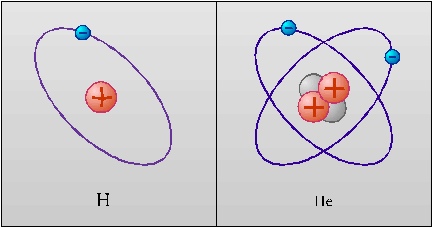 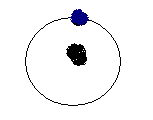 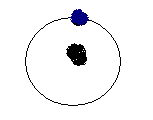 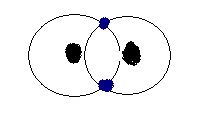 Kovalens kötés: közös elektronpárral kialakított kémia kötés.
Molekula: Kémiai részecske, kovalens kötéssel összekapcsolódott atomokból áll.
Képlet: a molekulákat jelöljük vele.
Szerkezeti képlet: a vegyérték elektronok és a kov. köt. is látszik: H-H
Összegképlet: A molekulát alkotó elem(ek) vegyjeléből és az atomok számát jelölő indexszámból áll: H2
Az atomok tömege összeadódik: 1mol H2 2g
A víz összetett anyag, vegyület.
A víz molekulákból áll. 
A víz összegképlete:
H2O
1 mol víz tömege 18g
Szerkezeti képlete:
105 o-os szög van a 2 H
 között.
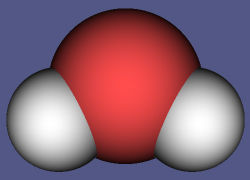 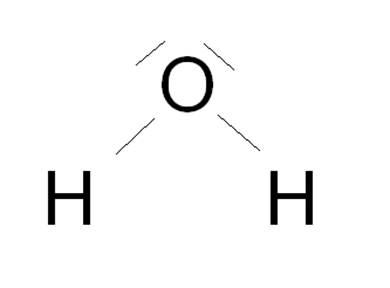 Miért így alakul ki a molekula?
Hány vegyérték elektronja van az oxigénnek?
	6 vegyértékelektronja van az oxigénnek.
Hány vegyérték elektronja van a hidrogénnek?
	1 vegyértékelektronja van a hidrogénnek.
Milyen kötéssel kapcsolódnak össze?
	Kovalens kötéssel kapcsolódnak össze.
Mire törekszenek az atomok kovalens kötés kialakításánál?
	Nemesgáz szerkezetet, 2 ill. 8 elektront „akarnak”. Az oxigén nemkötő elektronpárjai taszítják a kötö elektronpárokat, ezért a 105 o-os szög.
Nemkötő elektronpár
Kötő elektronpár
A molekulák képződése energia felszabadulással jár, az atomok alacsonyabb energiaszintre kerülnek.
A képlet jelentése
H2					H2O
Minőségi jelentés:
Hidrogén					víz
Mennyiségi jelentés:
1db hidrogén molekula	1db víz molekula
1 mol hidrogén molekula  1mol víz molekula
6.1023 hidrogén molekula 6.1023 víz molekula
    2g						18g